SYNDROME MEDIASTINAL
INTRODUCTION
C’est l’ensemble des manifestations radiologiques qui témoignent de l’atteinte du médiastin par des cellules anormales (tumeurs, inflammation, calcification).
Il peut s’agir d’opacité habituellement de tonalité hydrique, rarement calcifiée ou bien une clarté (présence anormale d’air).
RAPPEL ANATOMIQUE
Le médiastin est un espace anatomique exiguë limité en haut par le trou cervico-thoracique, en bas par les hemi-coupoles diaphragmatiques, en arrière par le rachis dorsal, en avant par la face post du sternum,  latéralement par les plèvres médiatisnales.
 
De haut en bas : par rapport à la bifurcation trachéale
                                    	                     Sup : au-dessus de la bifurcation
			     	  Moy : au niveau de la bifurcation
			     	  Inf : au-dessous de la bifurcation
D’avant en arrière :
              		      	 Ant : avant la bifurcation
			      	 Moy : au niveau de la bifurcation
			     	 Post : en arrière de la bifurcation
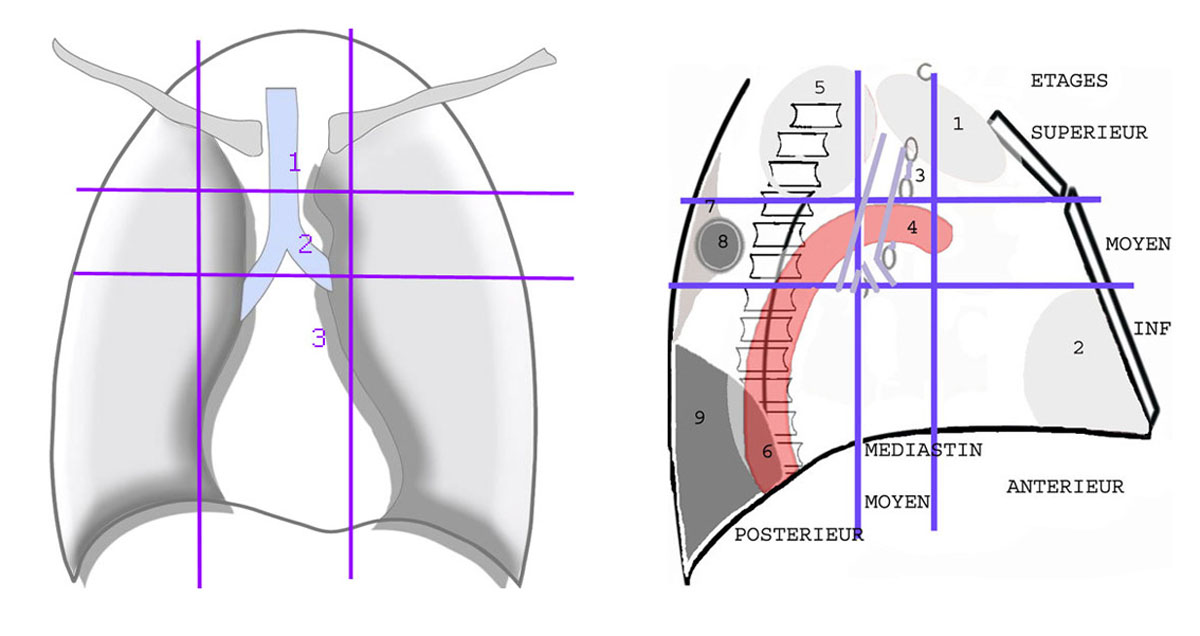 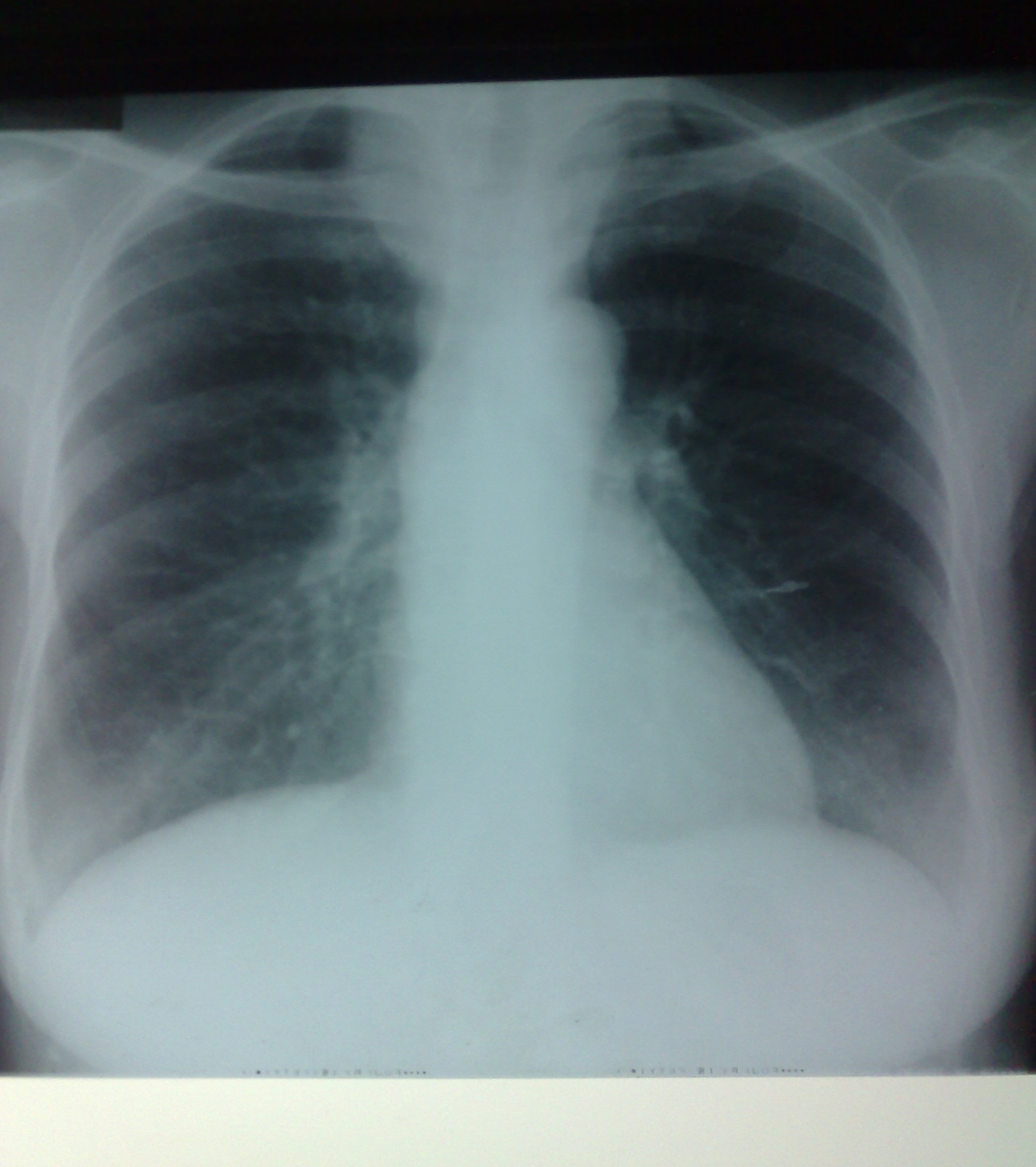 Médiastin antérieur
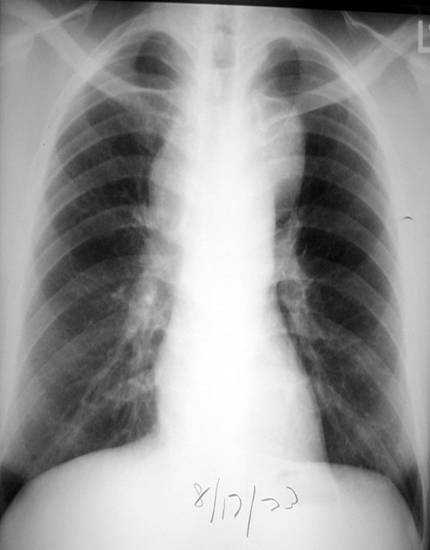 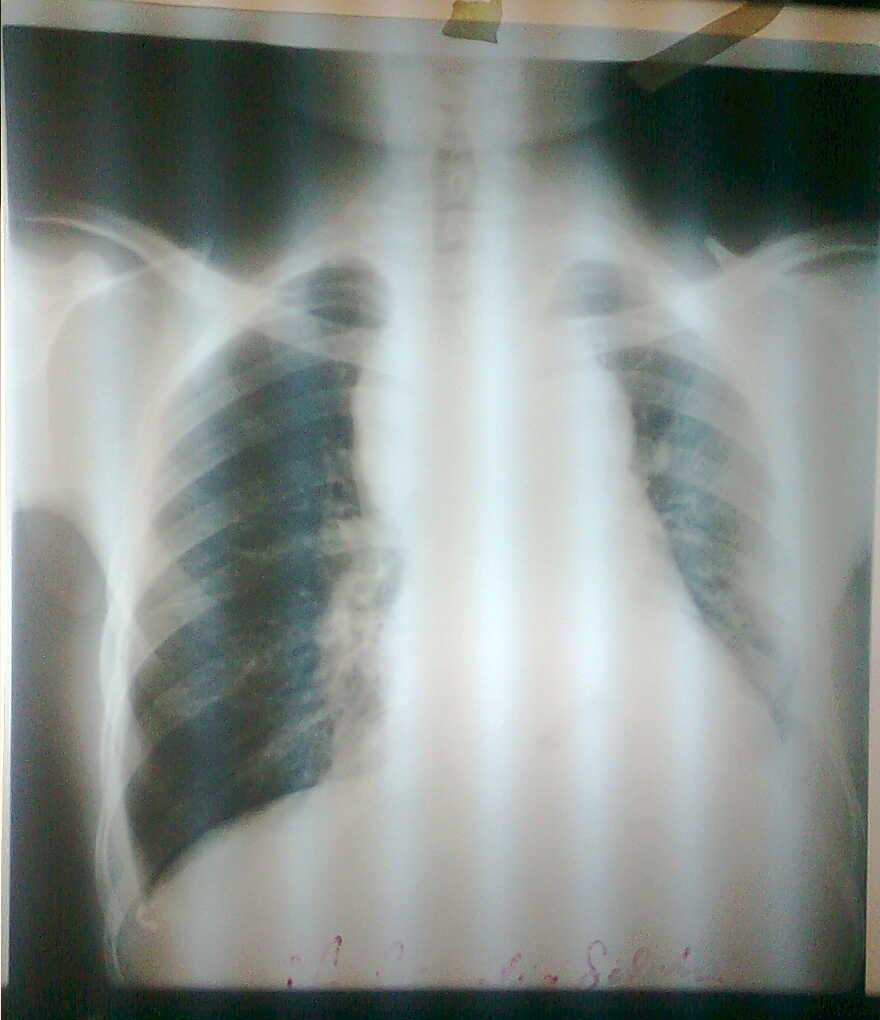 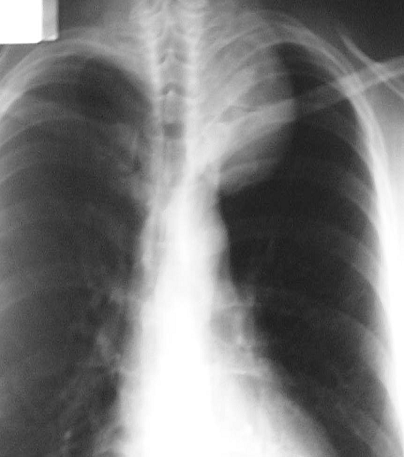 Médiastin moyen
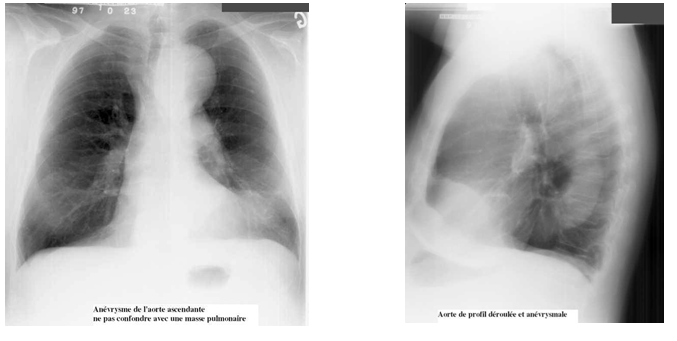 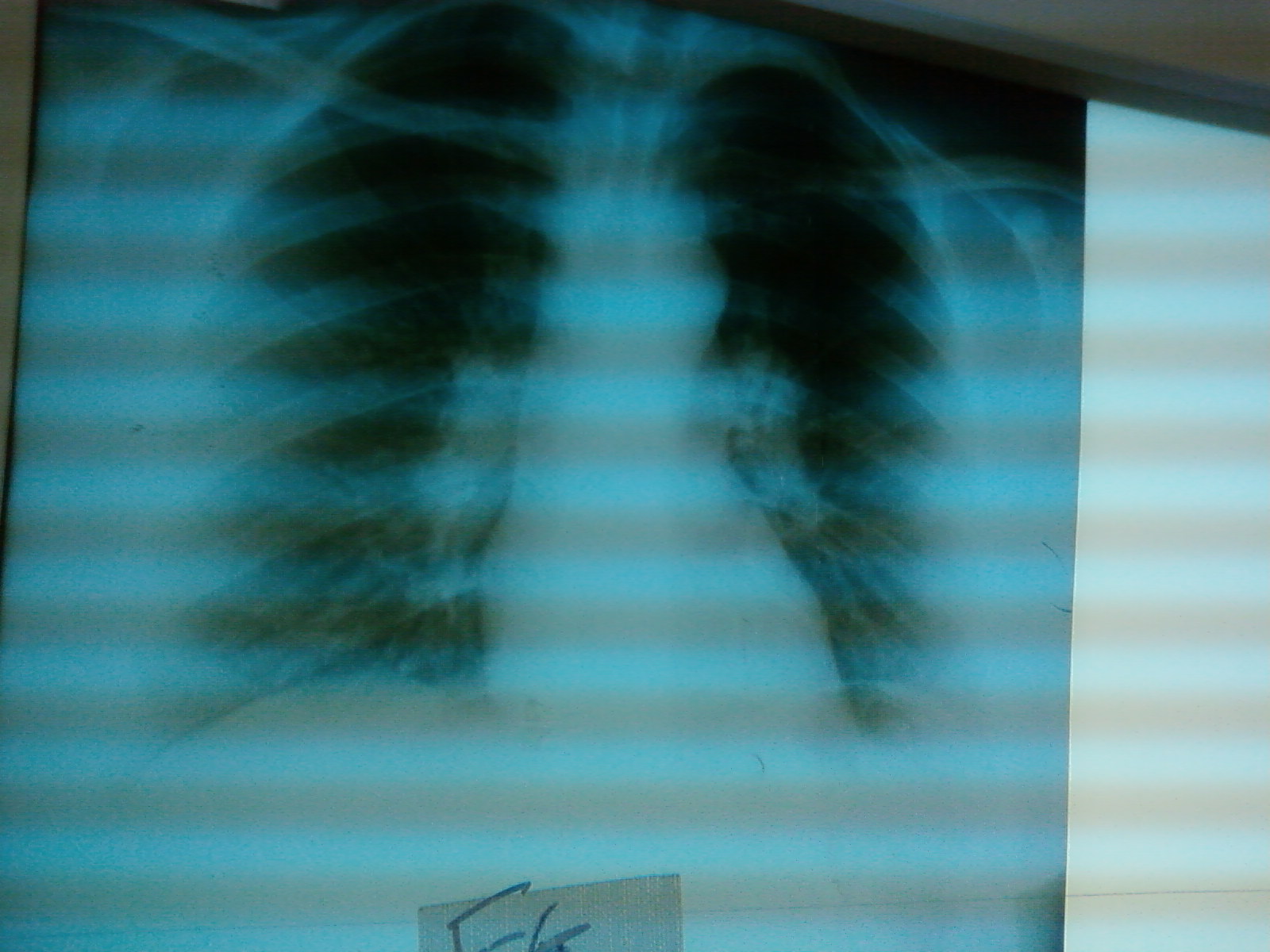 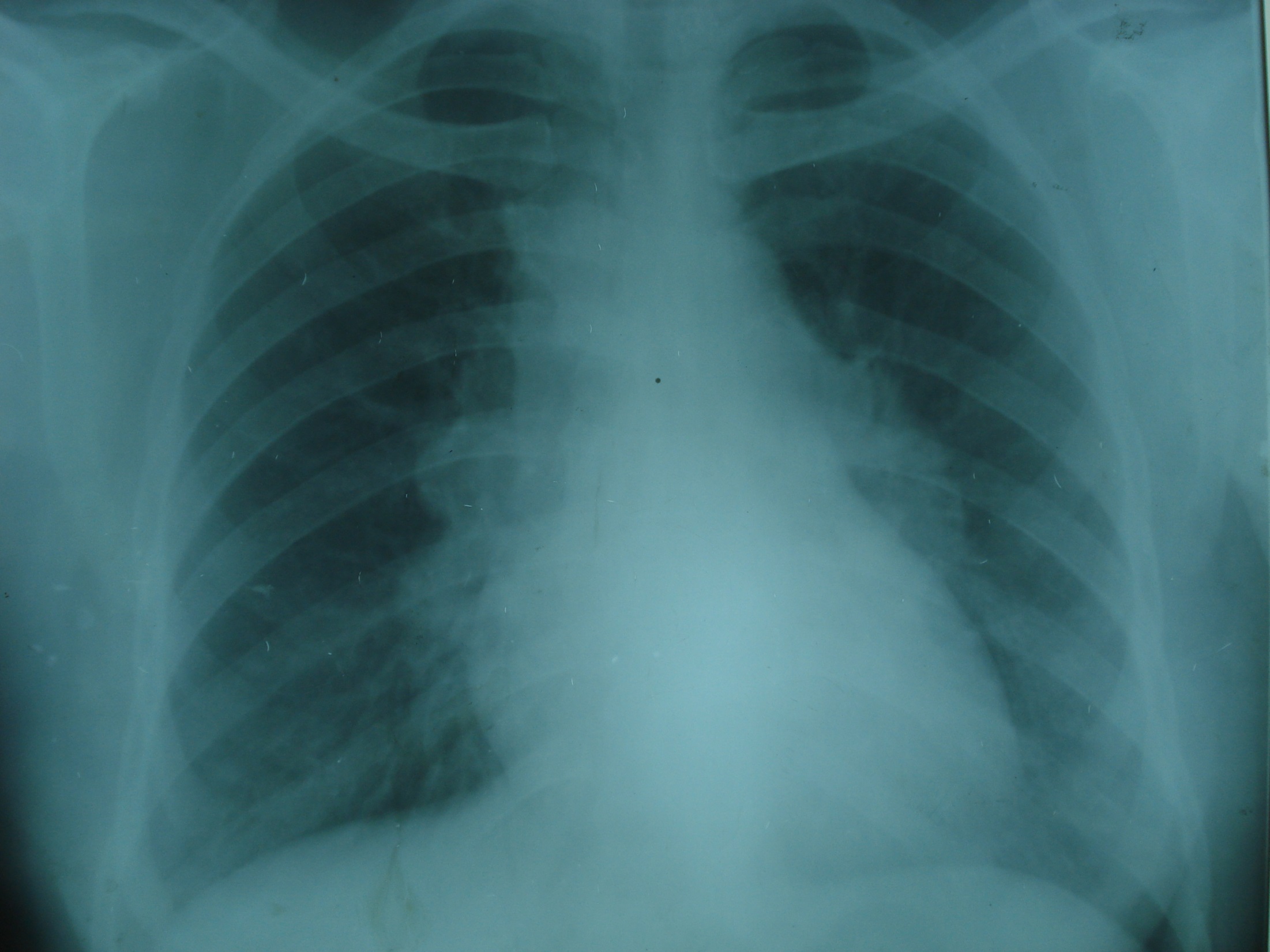 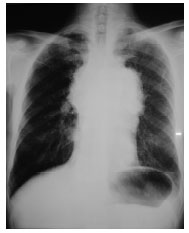 Mediastinposterieur
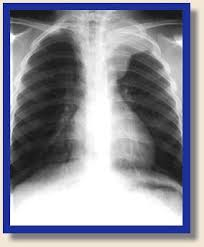 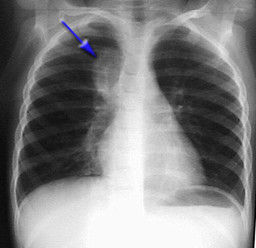 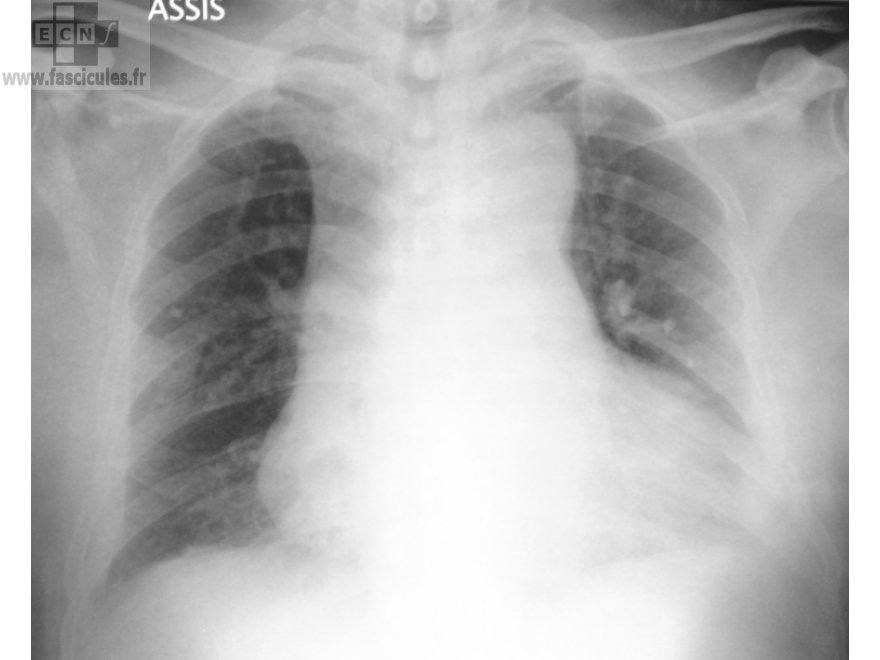 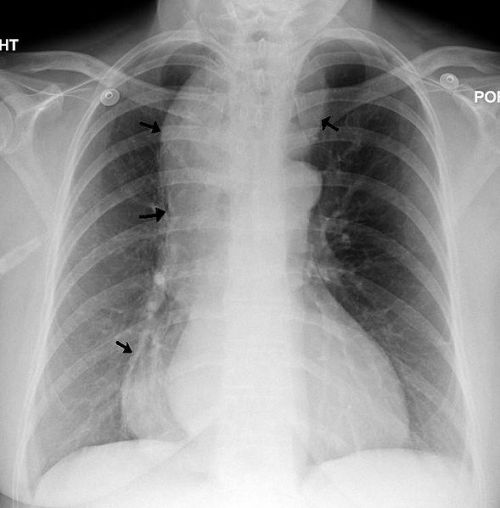 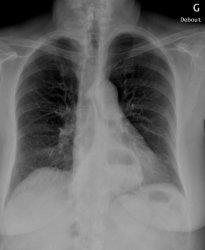 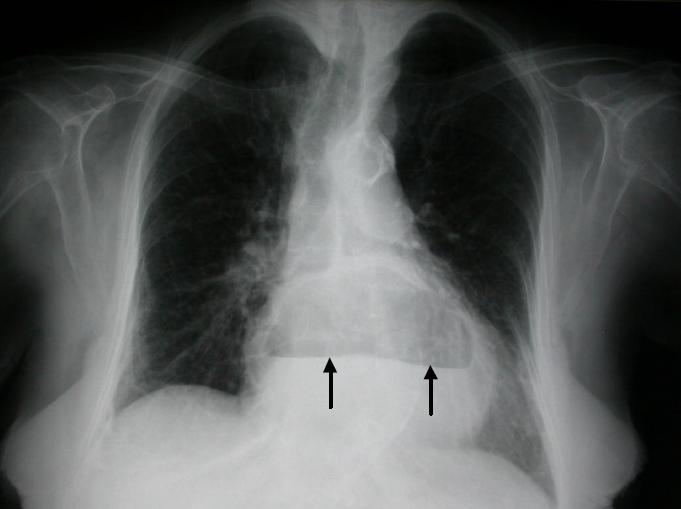 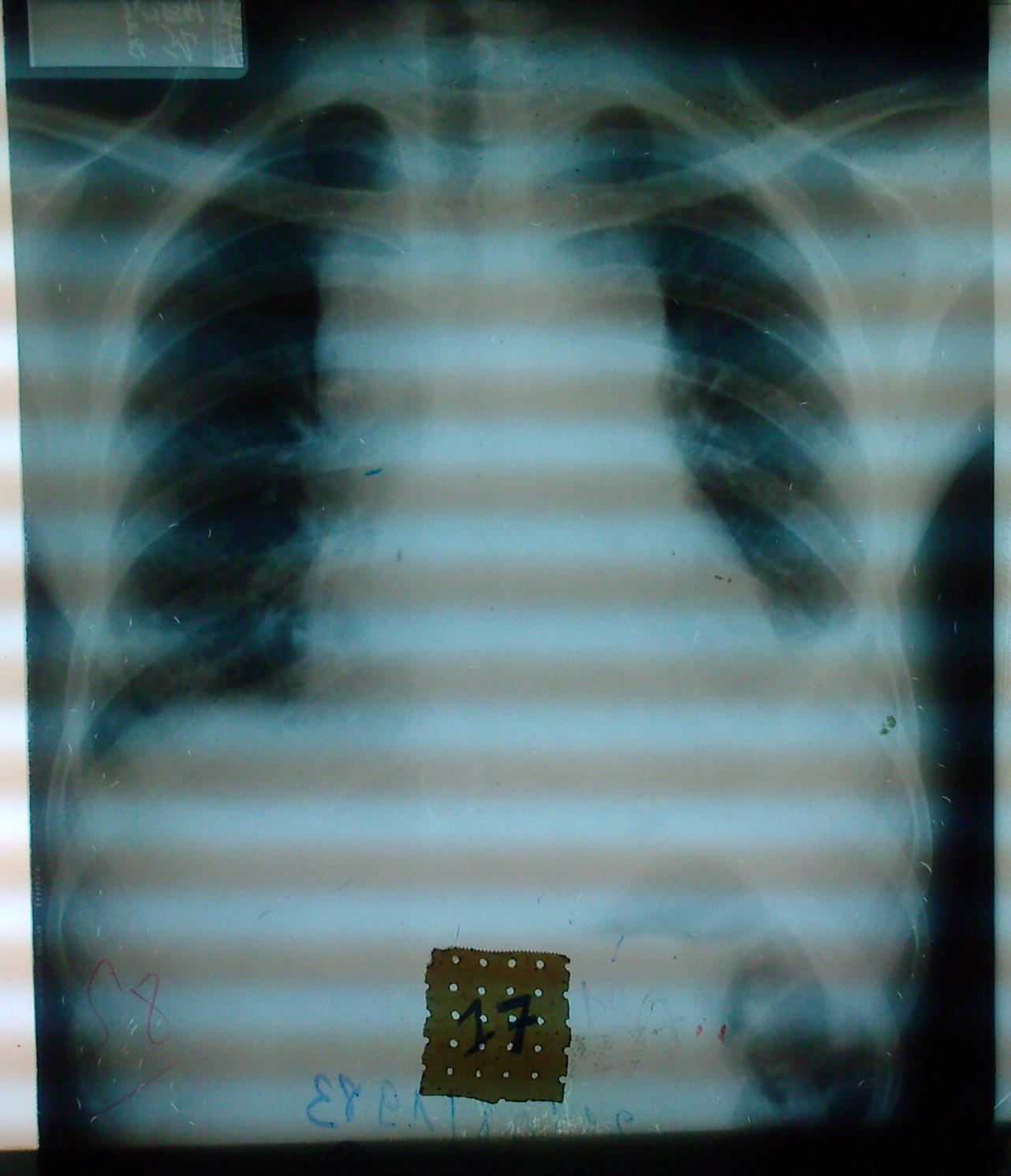 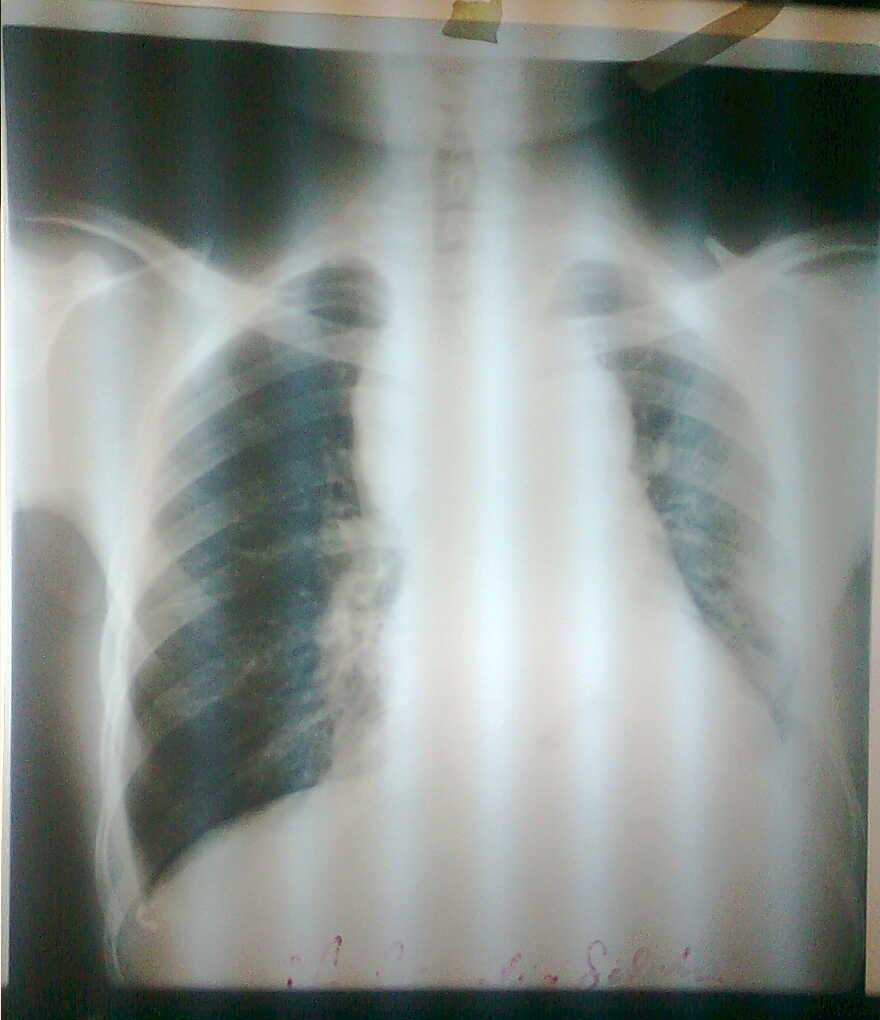 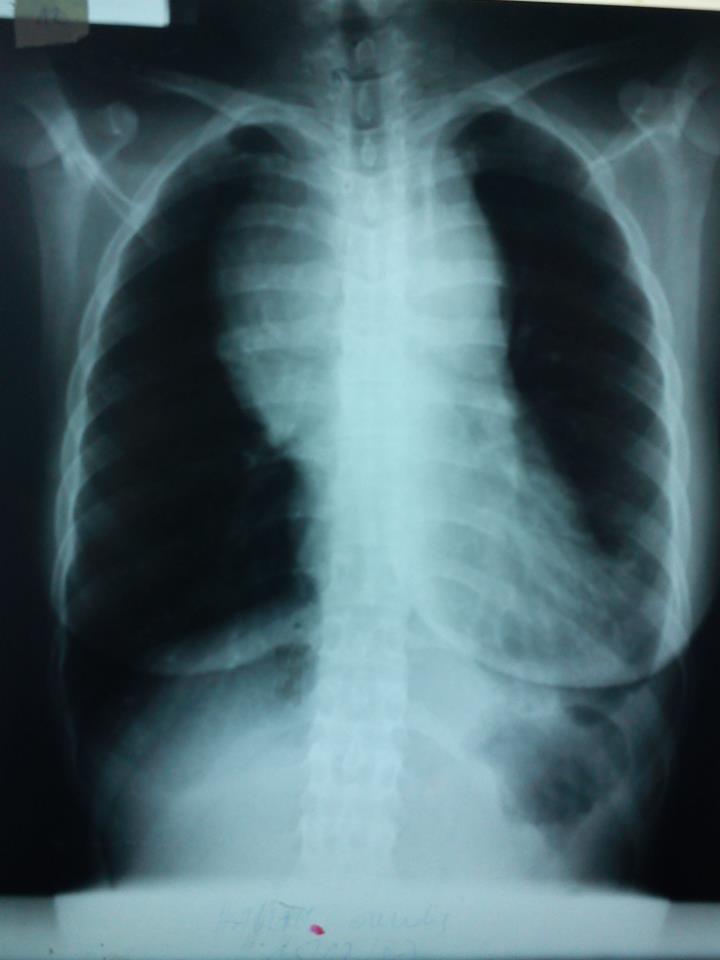 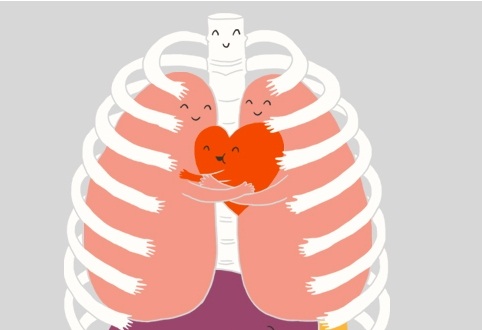 Best of  luck